محاضرة 6
رسم هندسي ب
د/ عبدالسلام عزت
كل الشكر والتقدير للأستاذي
 اد/ محمد علي عمر موسي
علي هذه المحاضرات في الرسم الهندسي نفعنا الله بعلمه وأدام الله عليه الصحة والعافية
Solved Problem
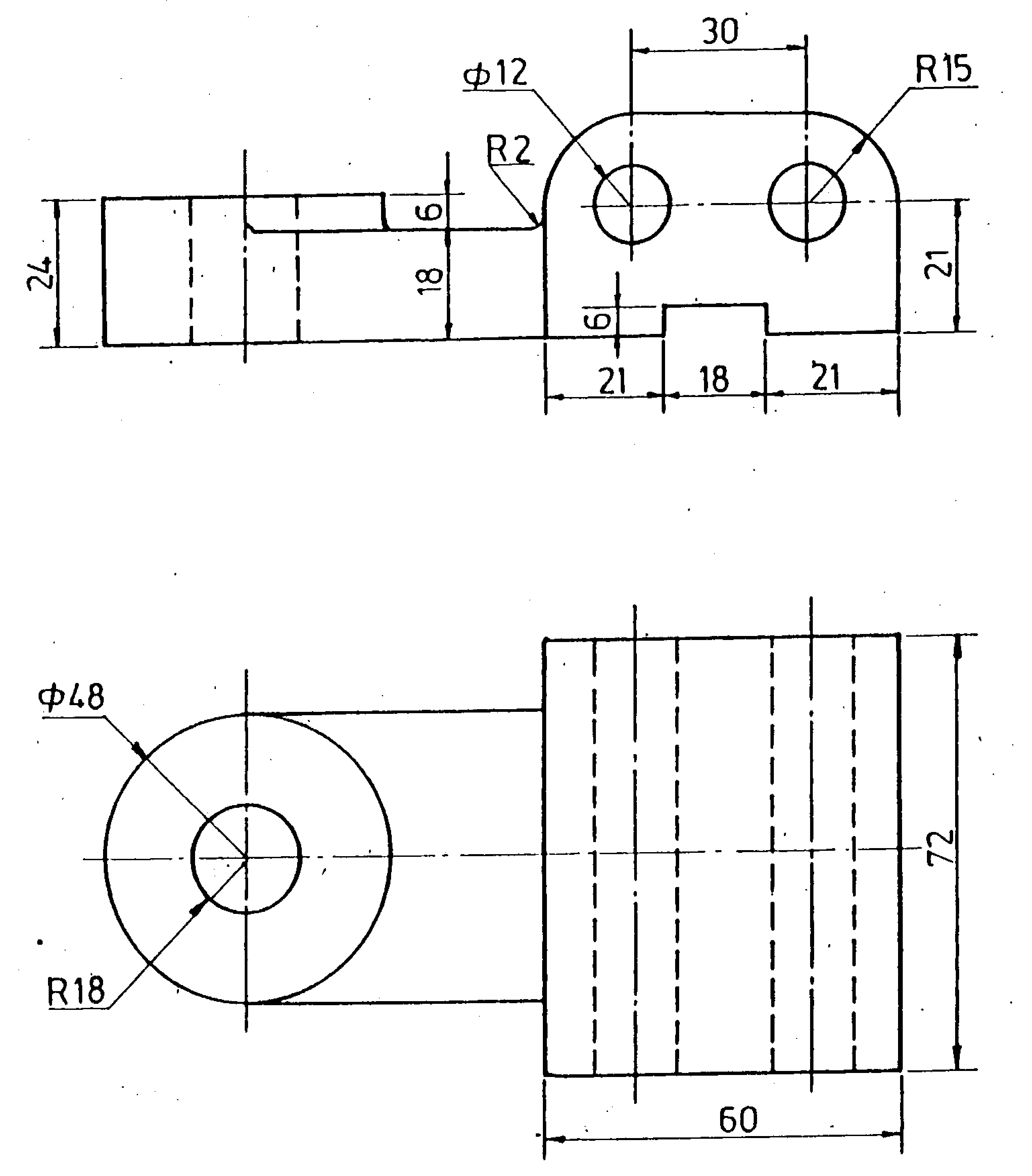 5
13
12
8
9
2
1
3
4
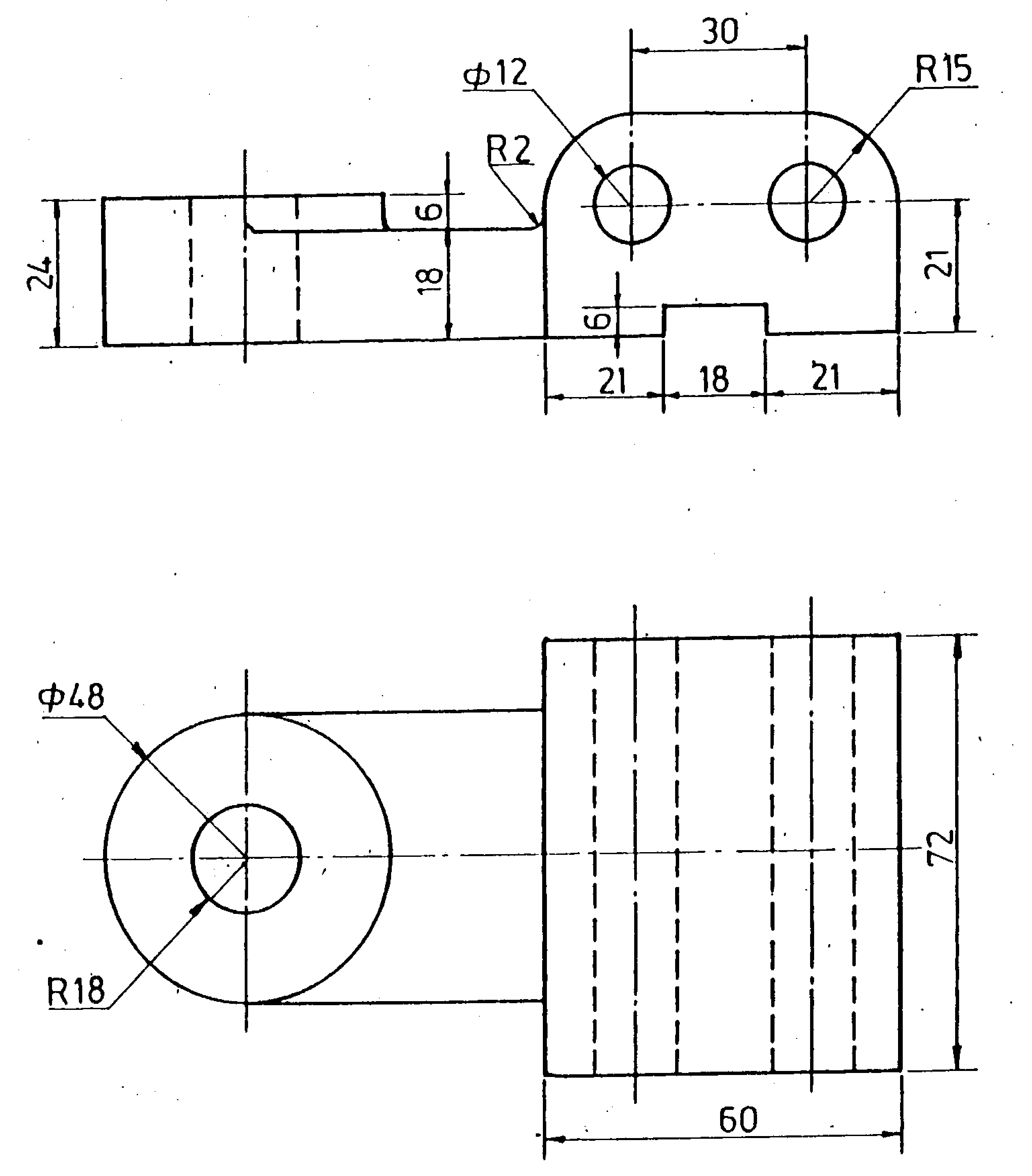 7
11
10
9
6
13
1
2
12
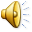 13
12,13
12
8
8
7
6
48
7
6
13
12
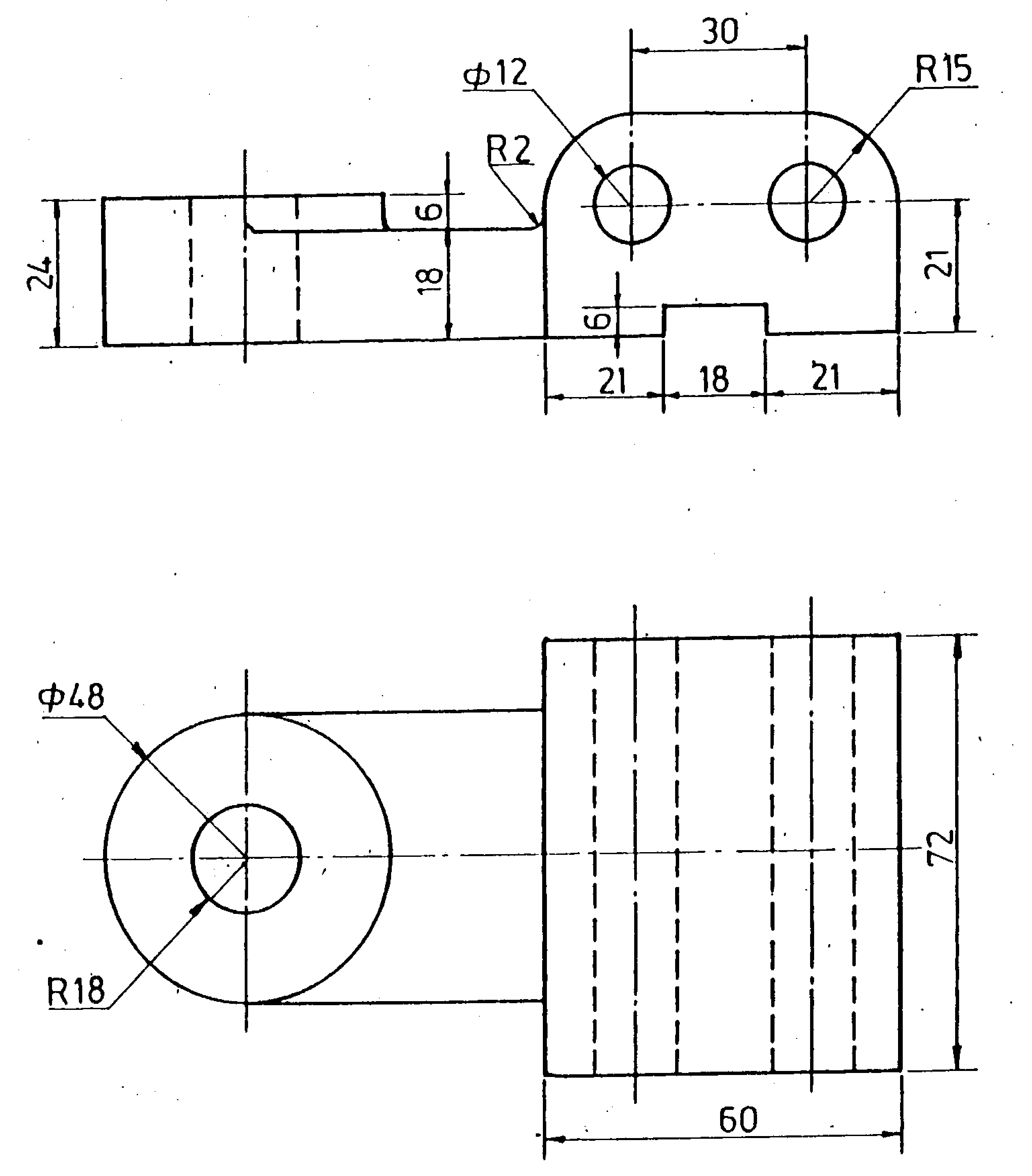 5
5
36
9
9
2
1
3,4
11
10
1,2
3
4
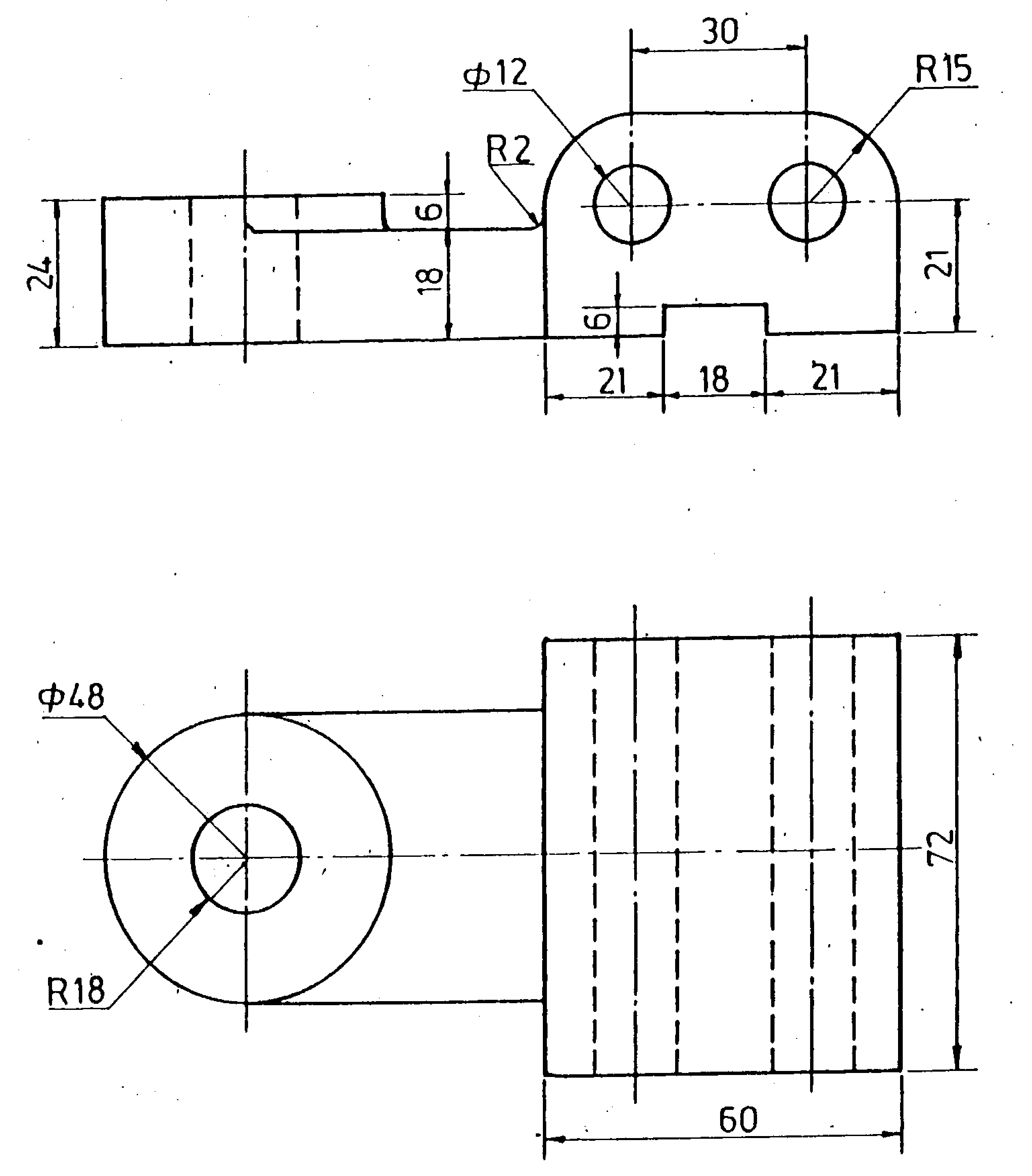 72
11
10
9
1
2
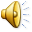 13
12,13
12
8
8
7
6
48
7
6
13
12
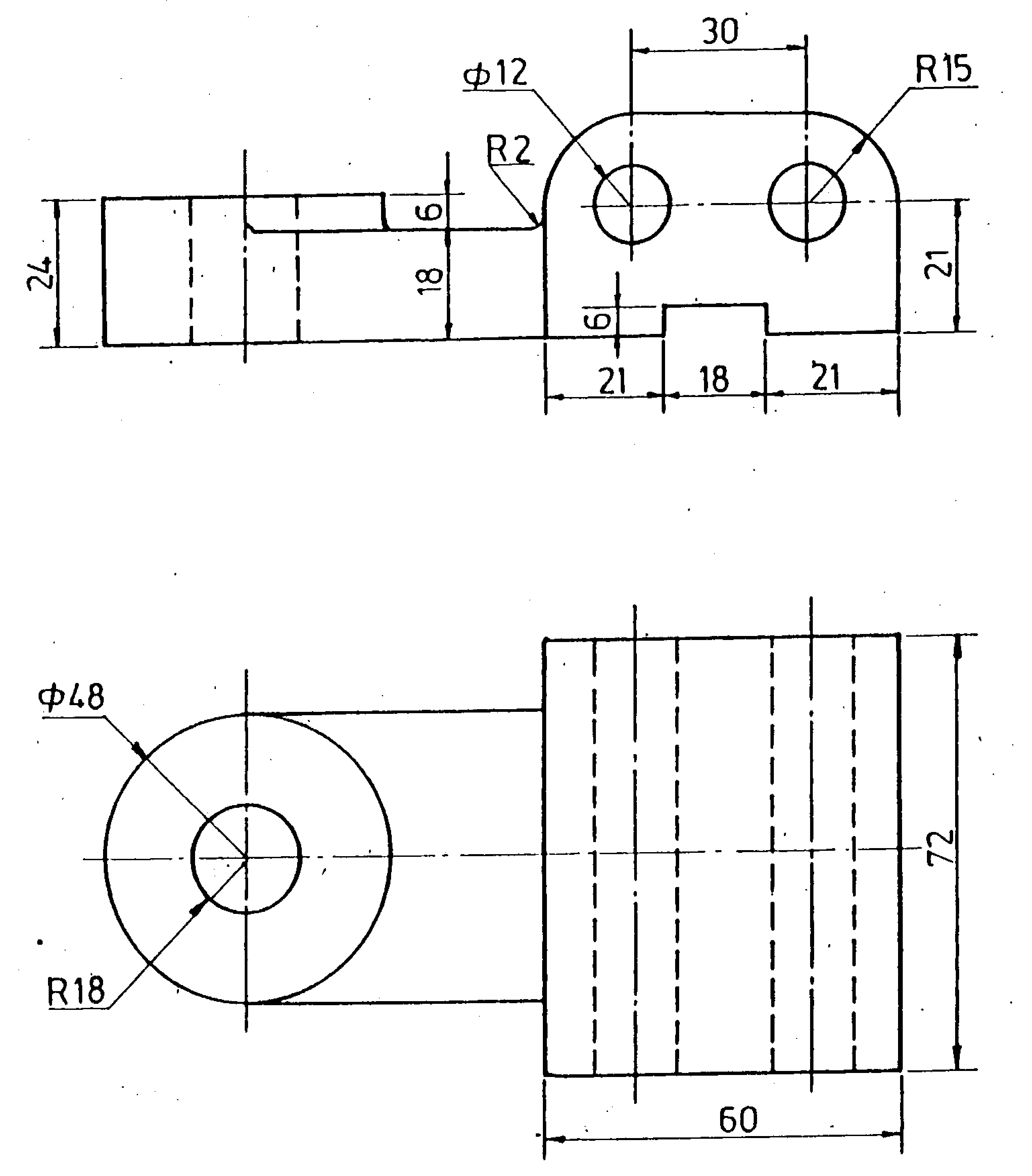 5
5
36
9
9
2
1
3,4
11
10
1,2
3
4
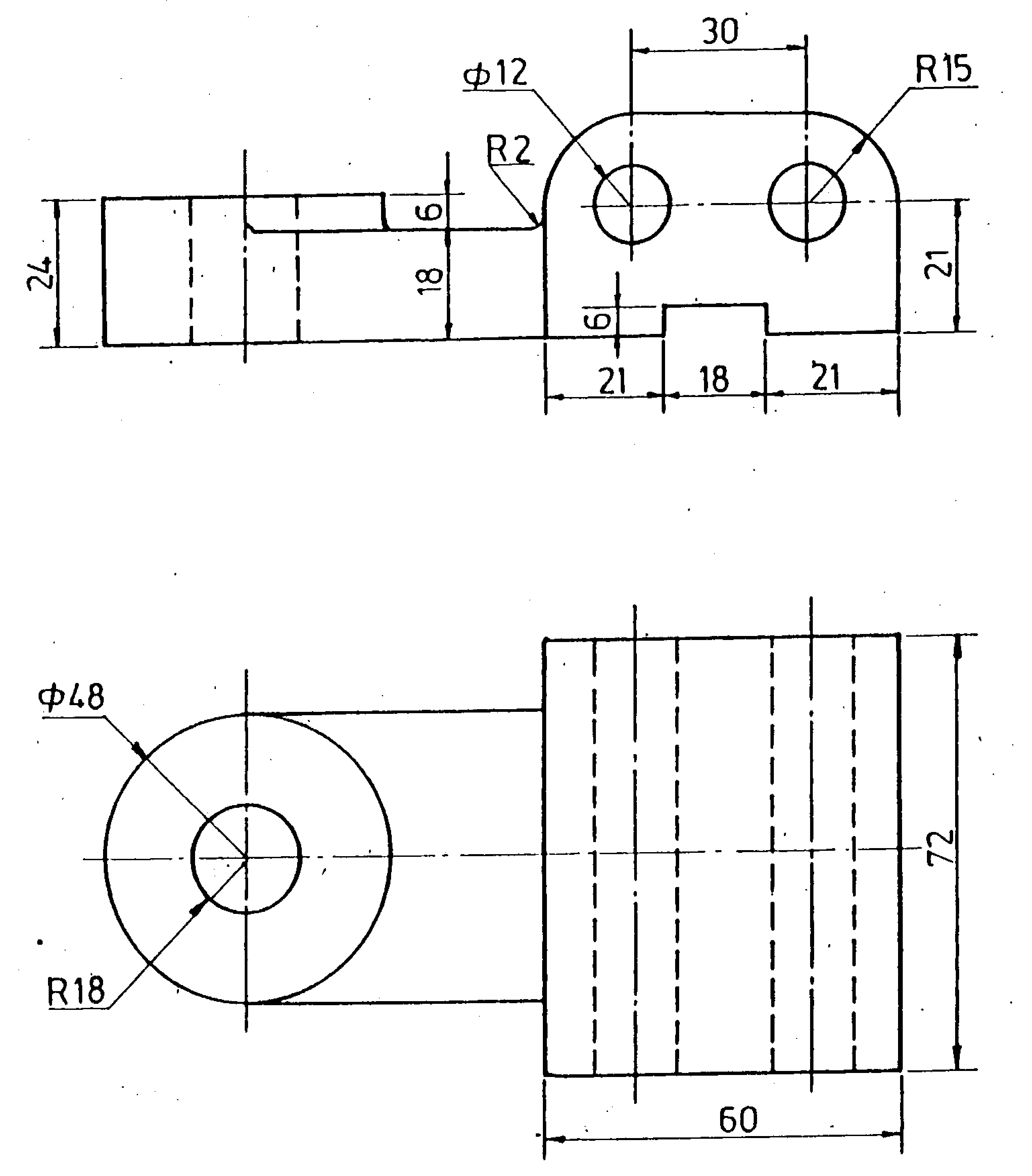 72
11
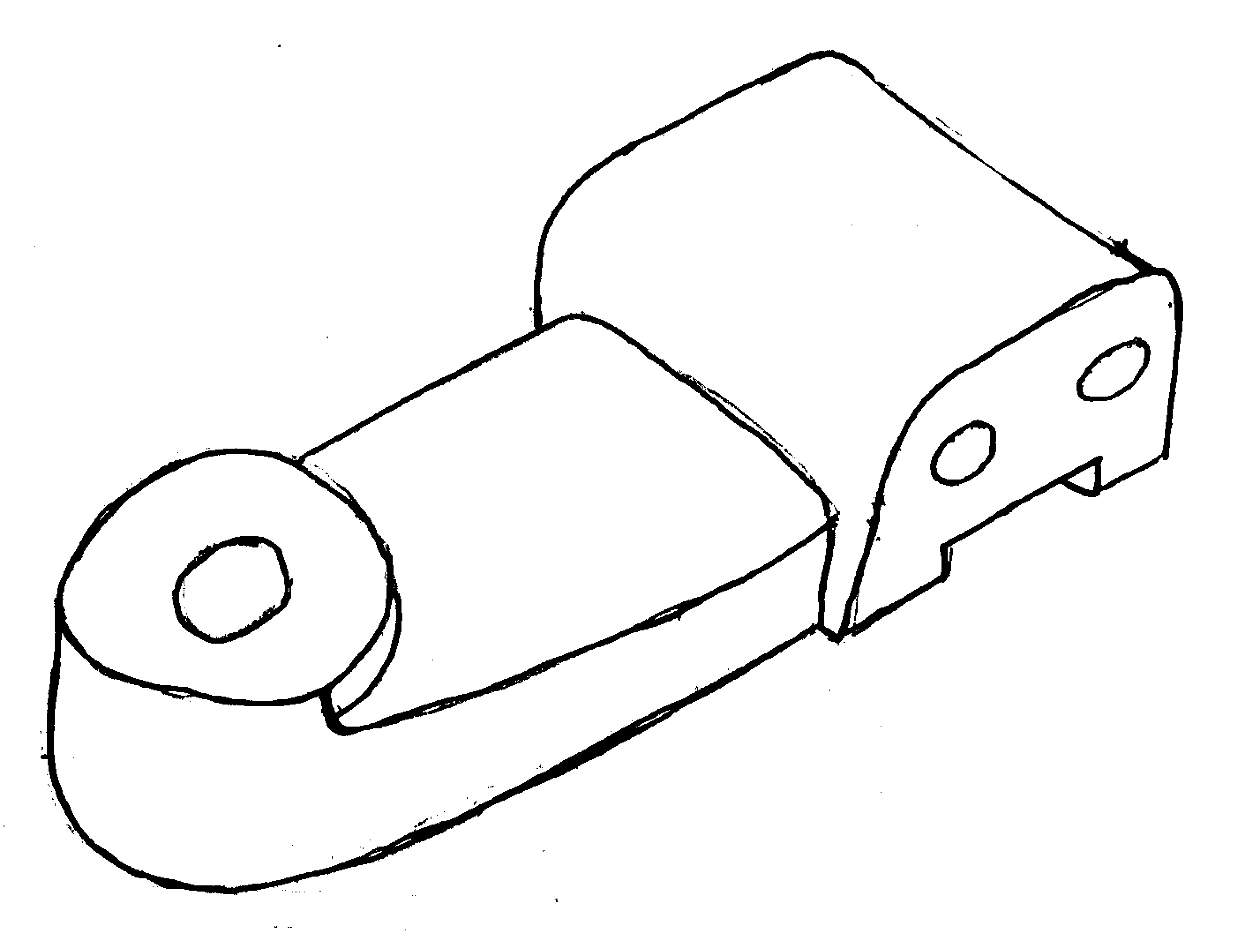 10
9
1
2
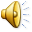 11. Drawing of a sectional plan and side view
A
A
B
B
Prof. Dr. Mohamed Omar Mousa                                                                          March 2006
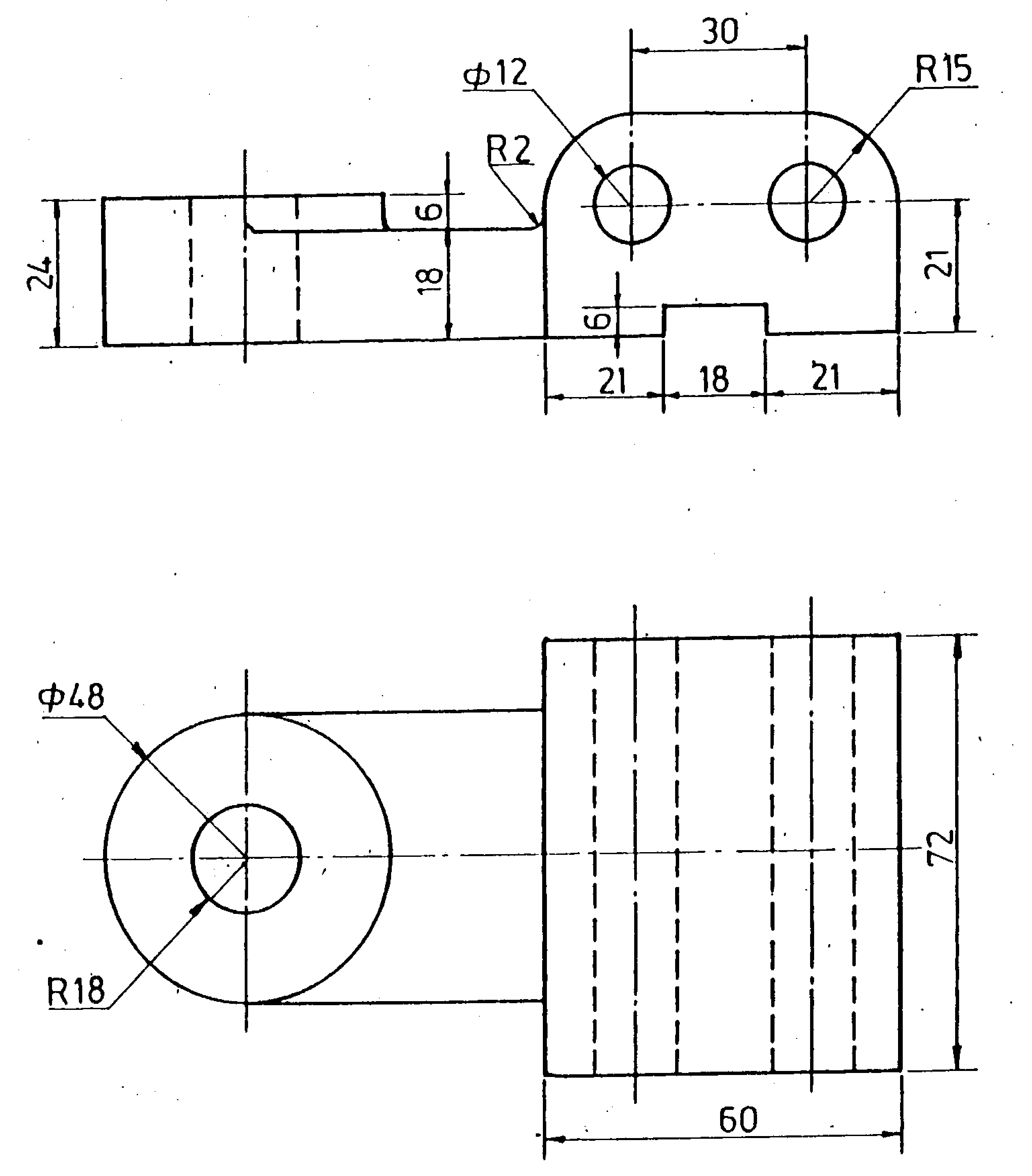 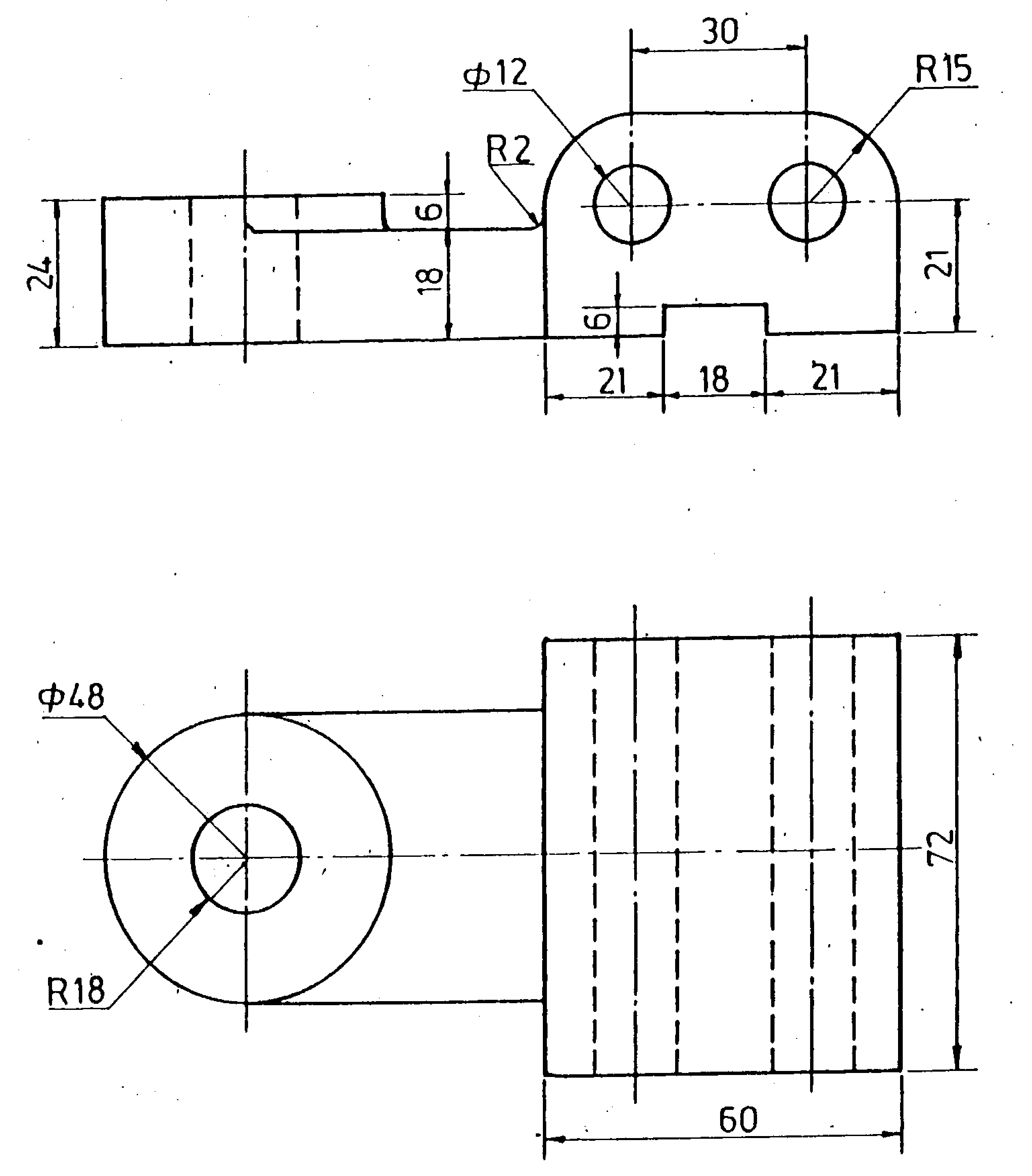 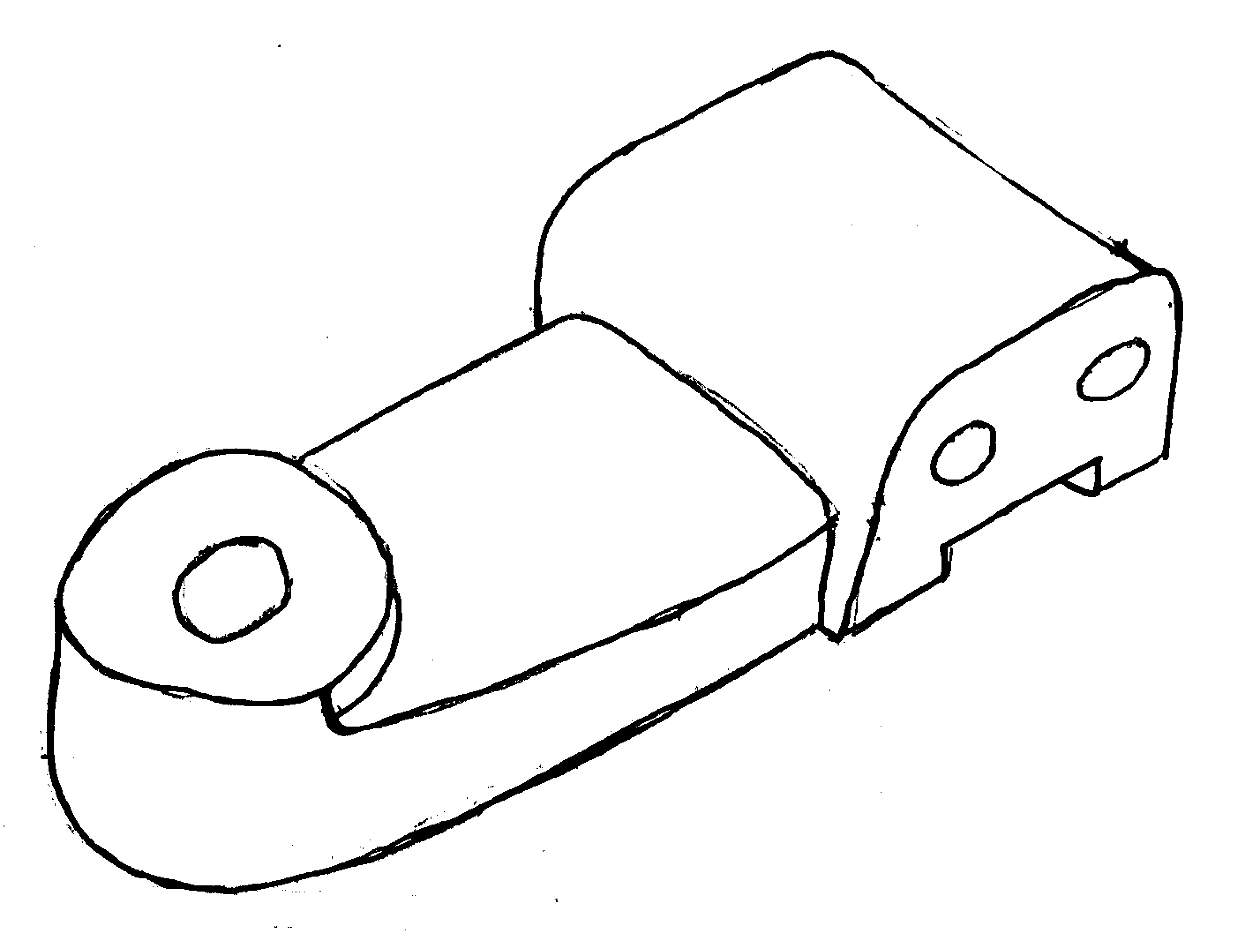 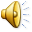